Figure 2. Accuracy and RT during the MA-A and MA-R tasks. (a) Accuracy and (b) RT during Calculation and Identification ...
Cereb Cortex, Volume 19, Issue 12, December 2009, Pages 2930–2945, https://doi.org/10.1093/cercor/bhp063
The content of this slide may be subject to copyright: please see the slide notes for details.
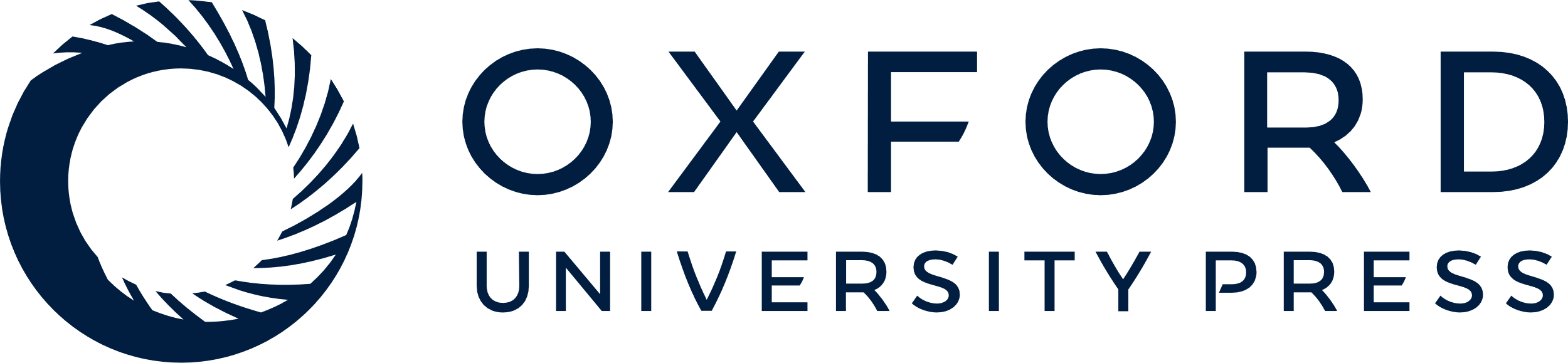 [Speaker Notes: Figure 2. Accuracy and RT during the MA-A and MA-R tasks. (a) Accuracy and (b) RT during Calculation and Identification conditions in the MA-A and MA-R tasks. Accuracy was significantly lower, and RTs were significantly greater, during the calculation condition of the MA-R task. A significant task by condition interaction was observed for both accuracy and RT. Mean and standard error are shown.


Unless provided in the caption above, the following copyright applies to the content of this slide: © The Author 2009. Published by Oxford University Press. All rights reserved. For permissions, please e-mail: journals.permissions@oxfordjournals.org]